DRŽAVNA MATURA 2023./2024.
Ispitni koordinator
Angela Crnobrnja
nuntia23@gmail.com
Sadržaj
Rezultati u nastavnoj godini 2022./2023.				
Sustav državne mature 
Službene stranice i kontakti
Važni datumi
Struktura državne mature
Kalendar ispita
Postani student
Studijski programi
Pristupanje ispitima
Nedozvoljena ponašanja i mjere
Prilagodba ispitne tehnologije
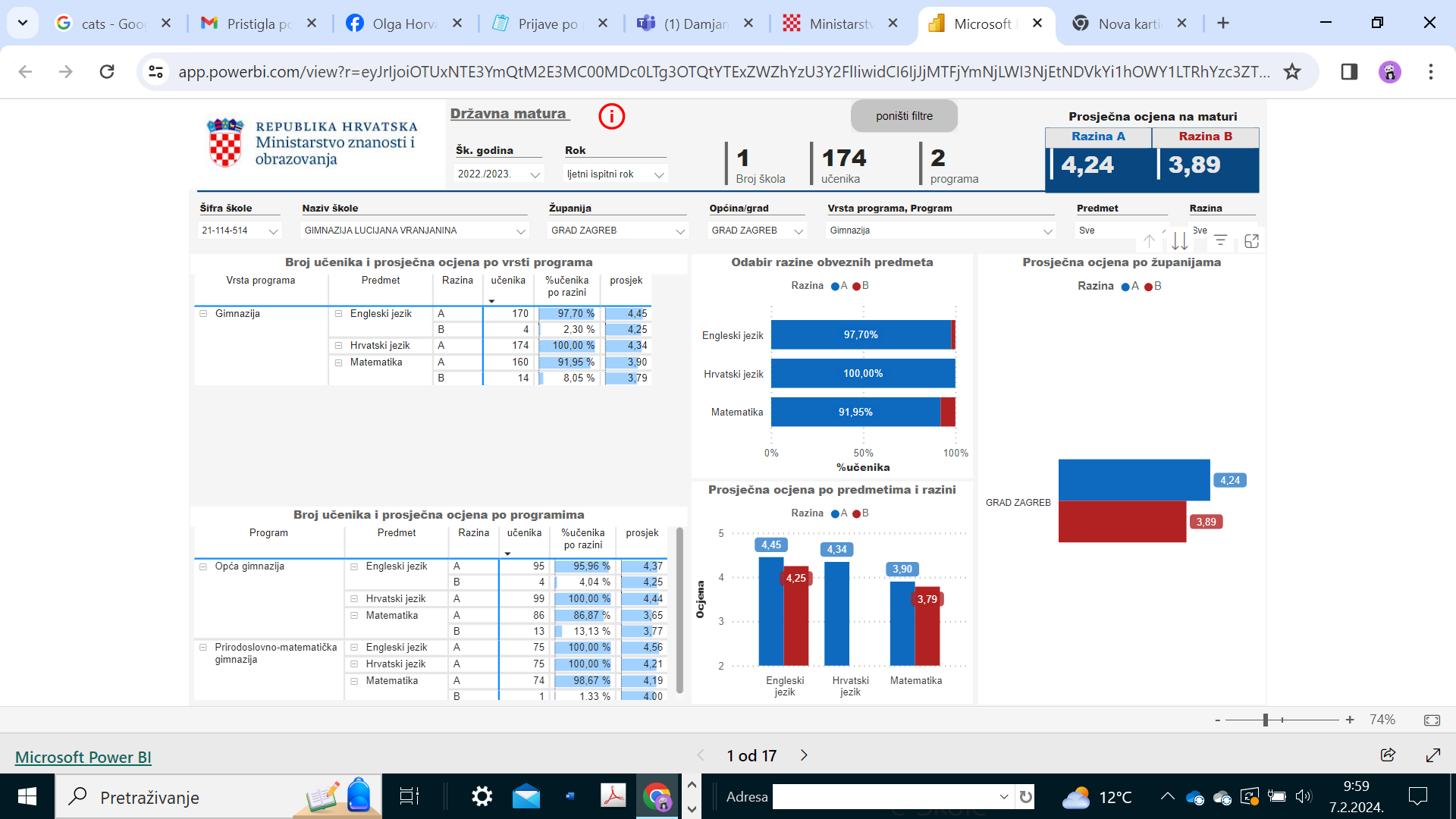 Sustav Državne mature
SABOR RH
MZO – Ministarstvo znanosti i obrazovanja
AZVO – Agencija za visoko obrazovanje                       (središnji prijavni ured)
SRDM – Središnji registar Državne mature
FER SRDM (aplikacija NCVVO)
CARNET E – matica
Srednje škole – ravnatelj, ispitni koordinator, nastavnici
4
Službene stranice i kontakti
Službene informacije o državnoj maturi objavljuju se samo na ovim stranicama: 
Nacionalni centar za vanjsko vrednovanje obrazovanja
- službena mrežna stranica za Državnu maturu:  www.ncvvo.hr
pitanja učenika: info.centar@ncvvo.hr  ili 01/4501 899
Nacionalni informacijski sustav prijave na visoka učilišta
službena mrežna stranica za upis na studijske programe www.postani-student.hr
sve o studijskim programima www.studij.hr
ispitni koordinator - nuntia23@gmail.com – mail za sve upite
radno vrijeme za učenike na vratima prostorije za koordinatore
administrator školskog imenika – korisnički računi učenika (učenička referada)
5
VAŽNI DATUMI
6
OSTALI VAŽNI DATUMI
7
STRUKTURA DRžAVNE MATURE
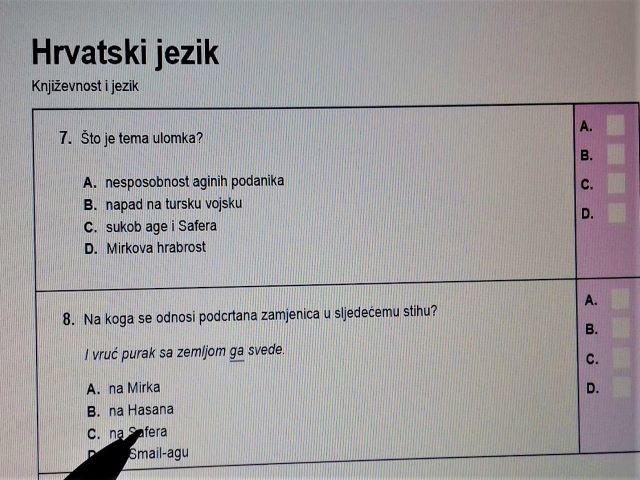 Obavezni dio – ispiti iz hrvatskog jezika, matematika, strani jezik -> izdaje se  svjedodžba o državnoj maturi
Izborni dio – općeobrazovni predmeti -> potvrda o položenim ispitima
Razine su propisane ispitnim katalozima A -> viša razina, B -> niža razina
https://www.ncvvo.hr/ispitni-katalozi-za-drzavnu-maturu-2023-2024/
U jednome roku može se prijaviti najviše šest izbornih predmeta. 
Hrvatski jezik se polaže u dva dijela – test i sažetak te esej. Od 2023. godine nema razine.
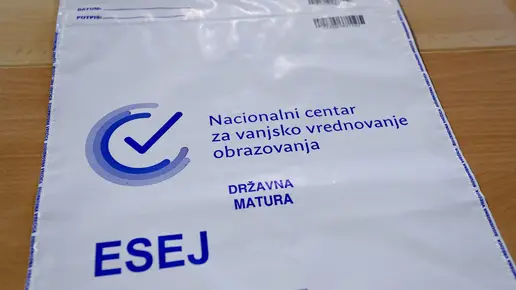 8
KALENDAR ispita državne mature
9
PRIJAVA u sustav POSTANI STUDENT
prva prijava
pin i tan
potvrđivanje podataka i ocjena
prijava ispita
poteškoće oko prijave
promjena broja mobitela ili daljnje poteškoće  - infocentar NCVVO-a na tel. 01 4501 899 ili na e-adresu info.centar@ncvvo.hr  i obavezno napisati ime, prezime i OIB te novi broj mobitela.
10
PRIJAVA ISPITA
Do završetka prijave ispita državne mature učenici mogu brisati prijavljene ispite, prijaviti drugi ispit i promijeniti razinu. 
Kod prijave ispita treba paziti na odabir razine obaveznih ispita i odabir izbornih ispita (jesu li ispravno prijavljeni obavezni ispiti, trebaju li učeniku za željene prijavljene studijske programe i hoće li ih polagati). 
NB! Dodavanje studijskoga programa može automatski promijeniti razinu prijavljenoga ispita ili dodati izborni ispit na listu prijavljenih ispita.  
Učenik tada mora samostalno brisati ispite i promijeniti ispite i razine ispita. 
Brisanjem studijskog programa ostaju prijavljene razine ispita koje je taj program zahtijevao, te ih učenik mora samostalno brisati ako ih ne želi automatski polagati. 
Ako učenik želi promijeniti već prijavljeni ispit, (odjaviti, prijaviti ili promijeniti razinu) to može učiniti najkasnije do 4.5.2024. (obrazac zamolbe s razlogom promjene; odluku o opravdanosti zamolbe donosi ŠIP (Školsko ispitno povjerenstvo) i zatim se šalje Nacionalnom centru koji provodi odluke 
NB! Prijave ispita završavaju 15. veljače 2024. godine u 12.00 sati, ali NE završava rok prijave studijskih programa. Informacije o rokovima prijave mogu se naći na stranici www.studij.hr. Učenici će o početku prijave studijskih programa biti obaviješteni putem stranica www.postani-student.hr i www.studij.hr
Ako se ispit prijavi u sljedećem (jesenskom) roku na drugoj razini, smatra se da se ispit polaže po drugi puta.
11
Studijski programi
prijave studijskih programa započele su 1. veljače 2024. godine u 9:00 sati. 
s prijavom studijskih programa dostupni su i uvjeti upisa za iduću akademsku godinu (2024./2025.)
Sve informacije vezane uz prijavu studijskih programa, bodovanje za upis na studijske programe, vrednovanje posebnih postignuća (natjecanja, kategorizirani sportaši), pravo prednosti pri upisu, privremene i konačne rang-liste možete naći na mrežnoj stranici www.studij.hr u izbornicima Sve o prijavama, Čestim pitanjima i Kalendaru.
za sva dodatna pitanja Središnjem prijavnom uredu možete se obratiti na broj telefona 01/6274 844
učenik može odabrati do deset studijskih programa prema prioritetima
12
Plaćanje ispita
Učenici imaju pravo na polaganje prijavljenih ispita bez obveze plaćanja troškova u kalendarskoj godini u kojoj završavaju završni razred srednjoškolskoga obrazovanja. 
Ako učenik u jesenskome roku prijavi ispit koji je položio u ljetnome roku, obvezan je platiti naknadu troškova ispita bez obzira na razinu prijavljenoga ispita. 
Zaduženje je učeniku vidljivo na poveznici Moji podatci/Zaduženja i uplate i na poveznici Moj odabir od trenutka prijave ispita pokraj svakoga prijavljenog ispita.
13
PRISTUPANJE ISPITIMA
Na oglasnoj ploči sat vremena prije početka ispita (i mailom) - raspored dvorana (prostorija) s imenima učenika 
Učenici pred ispitnom prostorijom trebaju biti 30 minuta prije početka ispita.
Učenik mora imati osobni dokument s fotografijom, koji prije početka ispita stavlja na rub stola. Ako učenik zaboravi osobni dokument s fotografijom, treba donijeti dokument u roku od 24 sata.
Učenici mogu na ispitu imati samo pribor ili pomagala, koji su za svaki ispit propisana u predmetnome ispitnom katalogu.
Učenik tijekom ispita ne smije koristiti niti imati u blizini radnoga mjesta mobilni telefon niti druge prijenosne elektroničke komunikacijske uređaje.
Prvih 30 minuta nakon početka ispita i zadnjih 15 minuta prije isteka vremena određenoga za rješavanje ispita, niti jedan učenik ne smije napustiti ispitnu prostoriju.
Ako učenik zakasni manje od 30 minuta od početka ispita, može pristupiti ispitu, ali mu se vrijeme pisanja ispita ne produžuje.  Ako zakasni više od 30 minuta, upućuje se na drugi rok. 
Ako učenik iz opravdanih razloga prekine ispit, produljuje mu se vrijeme polaganja za duljinu vremena prekida, ali najviše do 50% vremena trajanja ispita.
14
Nedozvoljena ponašanja i MJere
1. nepridržavanje uputa dežurnoga nastavnika,
2. upisivanje neprimjerenih znakova ili neprimjerenih sadržaja u ispitni test
3. nepridržavanje uputa o uporabi propisanoga pribora,
4. osvrtanje, razgovaranje, odnosno sporazumijevanje,
5. ometanje tijeka ispita,
6. prepisivanje ili dopuštanje prepisivanja,
7. posjedovanje ili korištenje nedopuštenih pomagala,
8. predavanje uratka drugoga pristupnika,
9. nedozvoljeno posjedovanje ispitnih materijala,
10. zamjena identiteta pristupnika.
1) opomena – kao upozorenje kod prvoga primijećenoga nedozvoljenoga ponašanja (1-6.)
2) prekid dijela ispita ili ispita kod ponovljenoga nedozvoljenog ponašanja od točke 1. do 6. i prvoga primijećenoga nedozvoljenog ponašanja iz točaka 7. i 8.
3) poništavanje svih položenih ispita – u slučaju točaka 8., 9. i 10.
15
PITPRILAGODBA ISPITNE TEHNOLOGIJE
Pravo na prilagodbu ostvaruju učenici s teškoćama
a) učenici s teškoćama u razvoju
b) učenici s teškoćama učenja, poremećajima u ponašanju i emocionalnim problemima
c)  učenici s teškoćama uvjetovanim kulturalnim i jezičnim čimbenicima
Učenici s teškoćama u razvoju ostvaruju pravo na prilagodbu pod uvjetom da imaju Rješenje o primjerenom programu obrazovanja.
To se odnosi na učenike koji su koristili prilagođenu opremu i nastavni materijal i kojima je bila prilagođena metodika nastave kao i način ispitivanja u školi., tj. na učenike koji tijekom cijelog školovanja ili dužeg razdoblja imaju teškoće i onima kod kojih je došlo do promjena u zdravstvenom stanju u skorije vrijeme, a koje uvjetuju prilagodbe u polaganju ispita. 
Učenicima sa zdravstvenim problemima način postavljanja zahtjeva za prilagodbu ispitne tehnologije i prilagodbe pojedinačno odobrava NCVVO. 
Prilagodbe ovise o teškoćama: produženo vrijeme pisanja,  prilagođeni ispitni materijal, izdvojen prostor,  provedba ispita u vlastitom domu,  pisanje ispita uz osobnog pomagača, izuzeće ispita ili dijela ispita, pisanje ispita na računalu, posebna pomagala.
16
Hvala na pažnji!